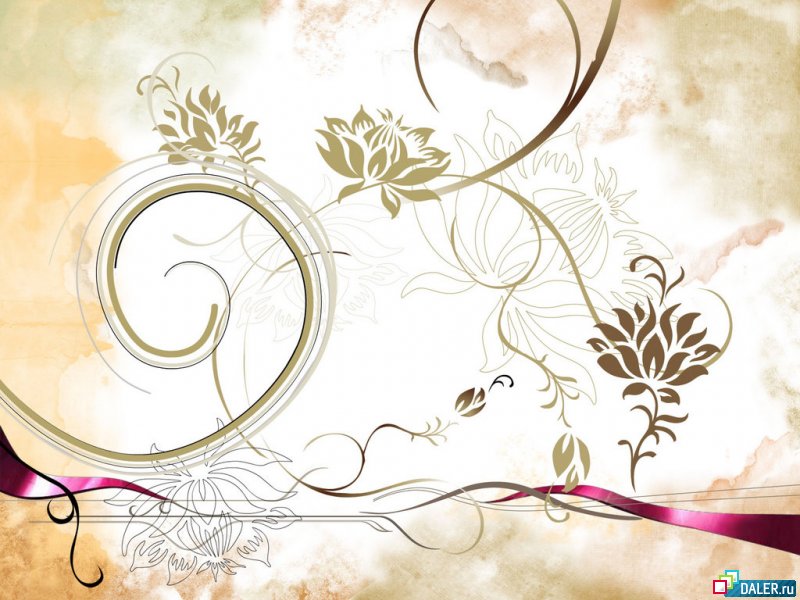 Волшебная
линия
Крапивина Людмила Павловна, 
преподаватель Ачитской детской школы искусств
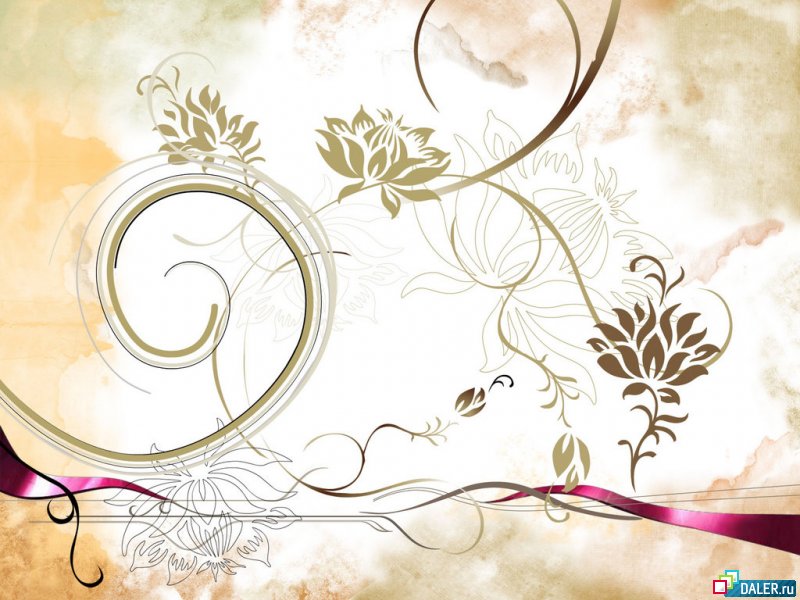 Линия.
Она - фантазия моя.Она - полет.Она из проволокОрнаменты плетет.Из буквы свяжет зверяИ зверя свяжет буквой.Движенье и покой,Веди её рукой, глаза закрой.
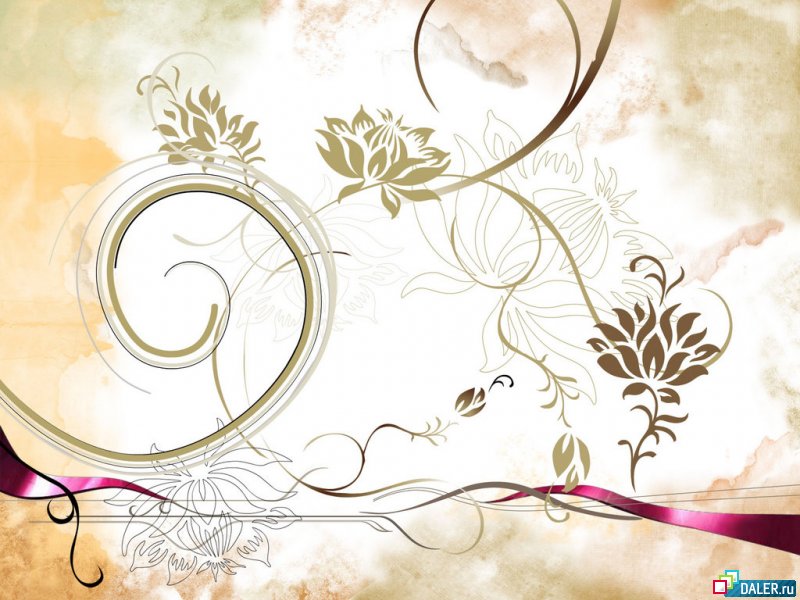 Линии на рисунке могут быть разными: лёгкими, весёлыми, колючими, нежными. 
И это значит, что с их помощью можно передать различные настроения.
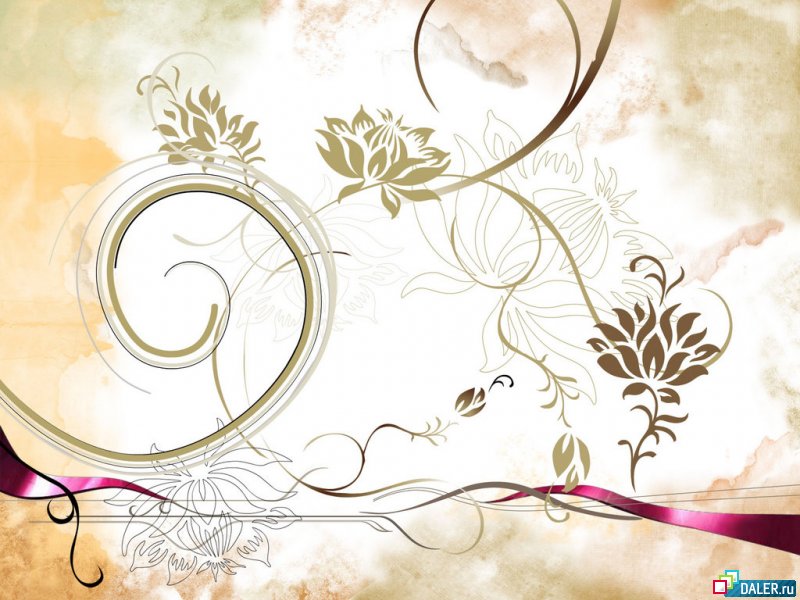 Горизонтальные линии создают ощущение покоя или отдыха. Объекты, которые расположены параллельно земле, покоятся относительно линии силы притяжения. Следовательно композиции, где доминируют горизонтальные линии, несут в себе заряд спокойствия.
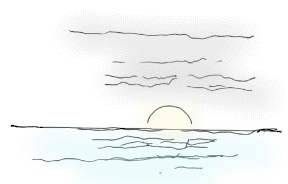 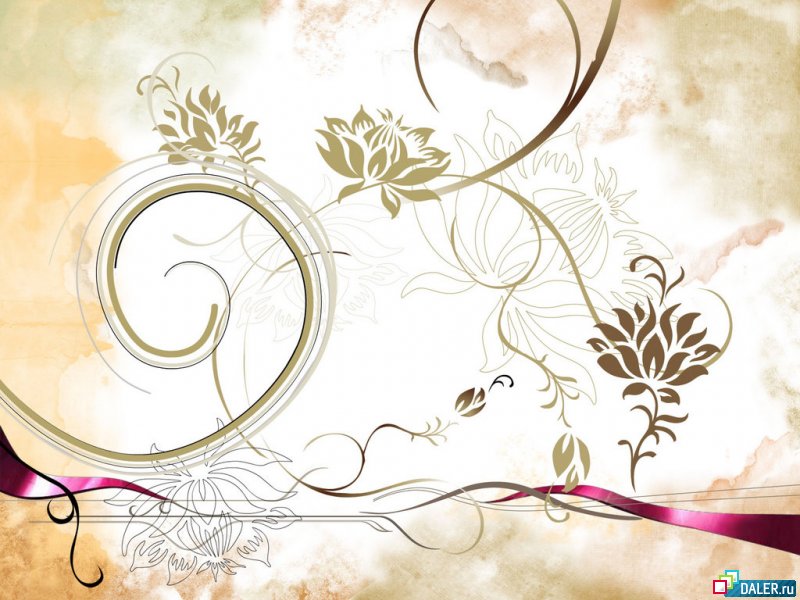 Вертикальные линии создают ощущение высоты, полета и воздушности. Вытянутые перпендикулярные линии подразумевают подавляющее богатство, пышность, непостижимое простым человеческим сознанием.
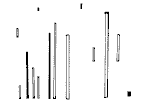 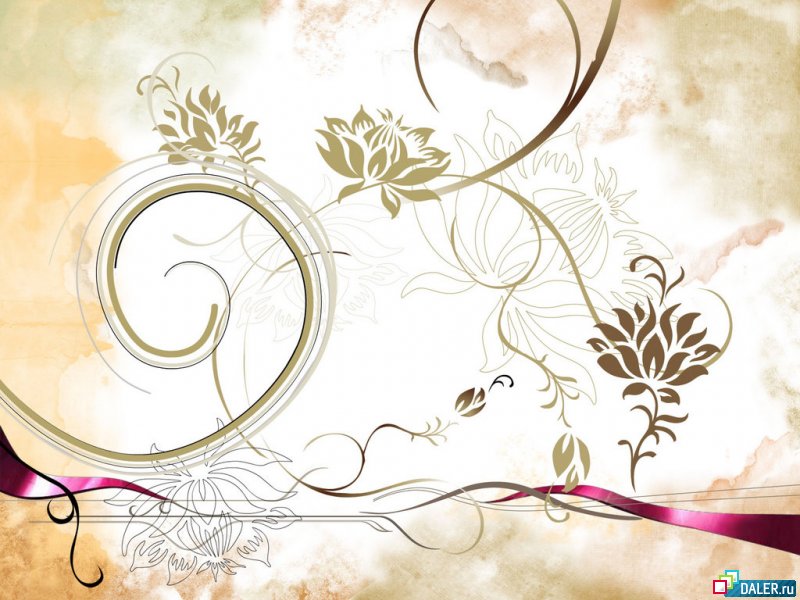 Прямые линии
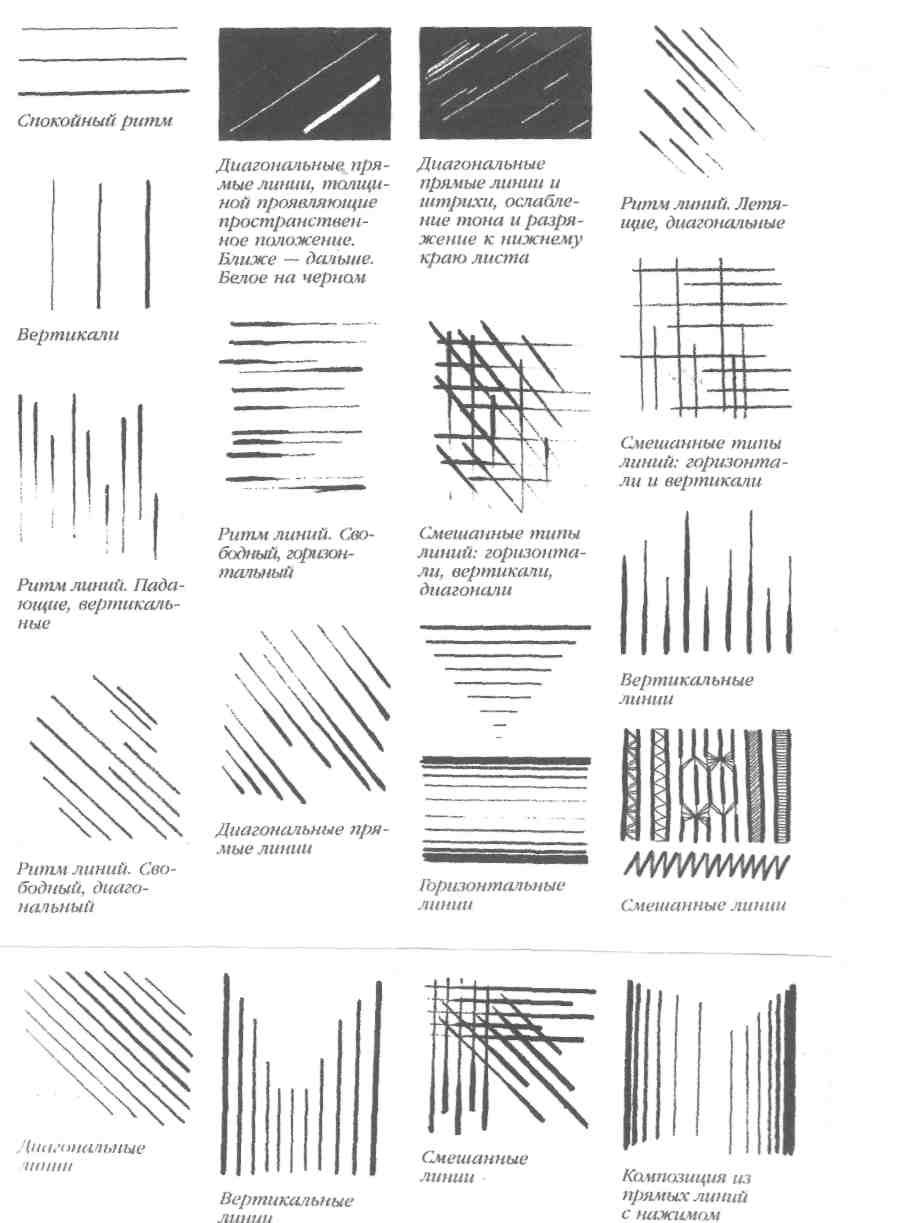 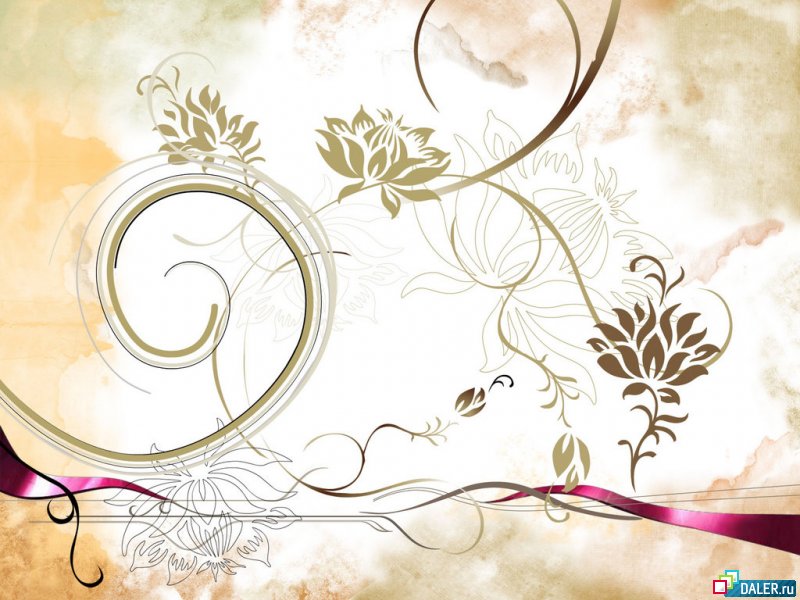 Волнистые линии
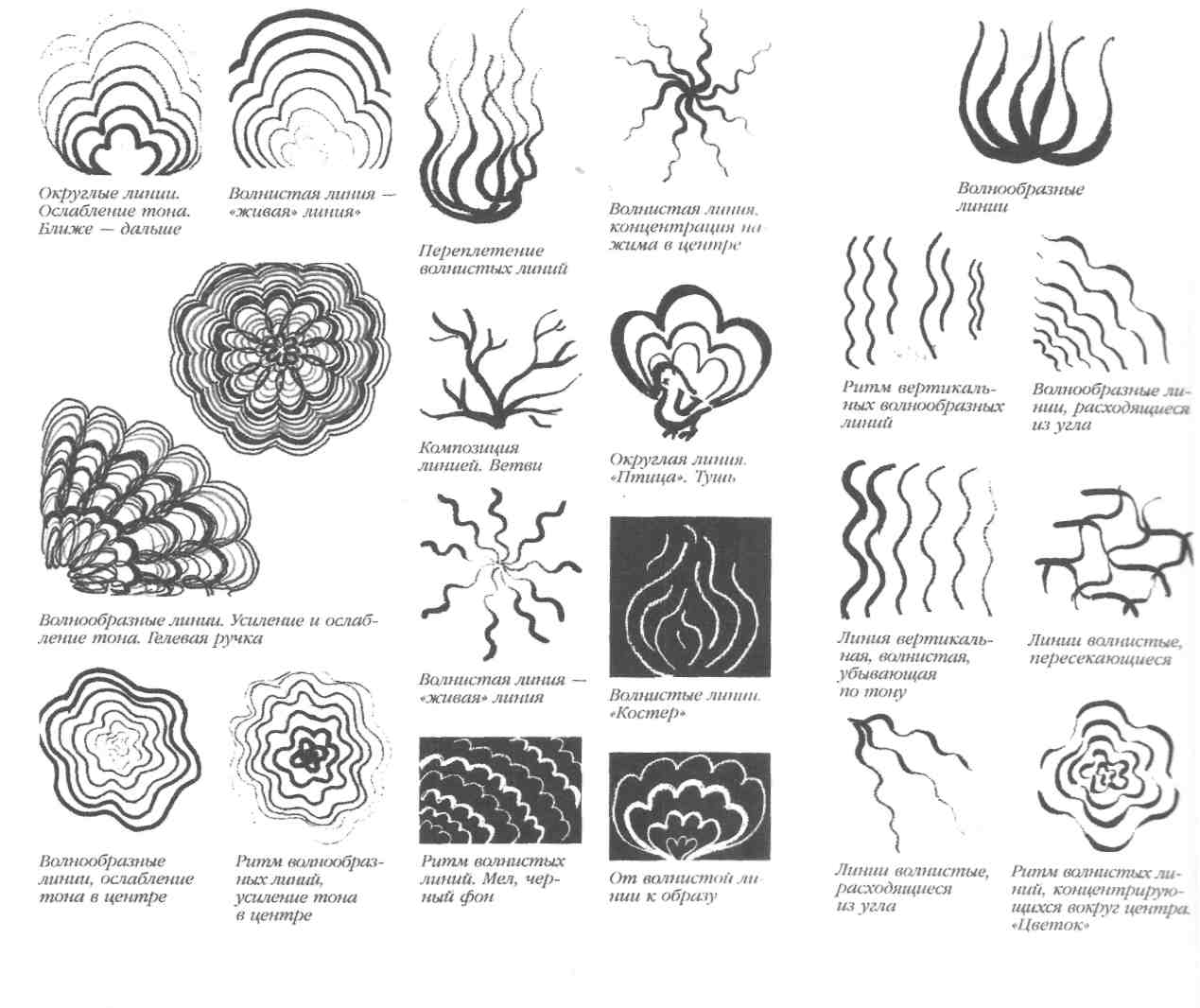 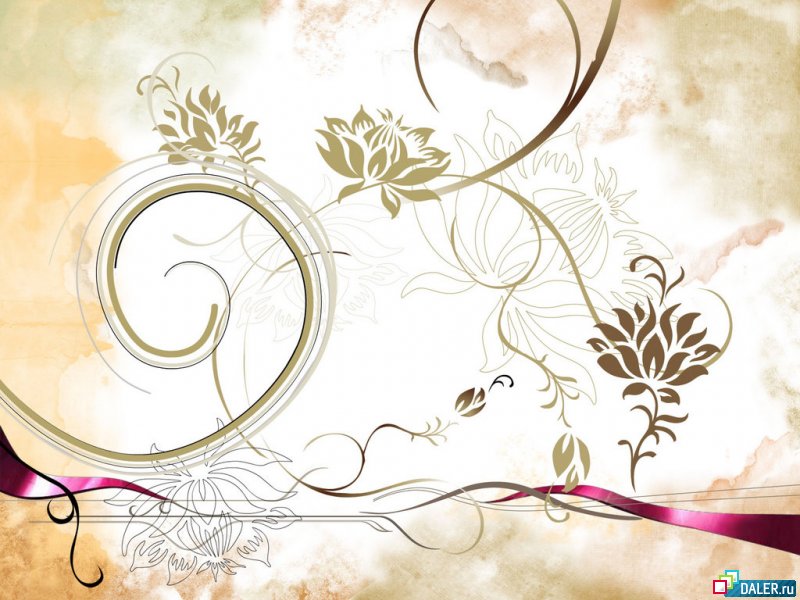 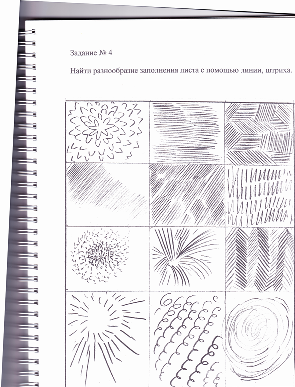 Разнообразие заполнения листа с помощью  линии, штриха.
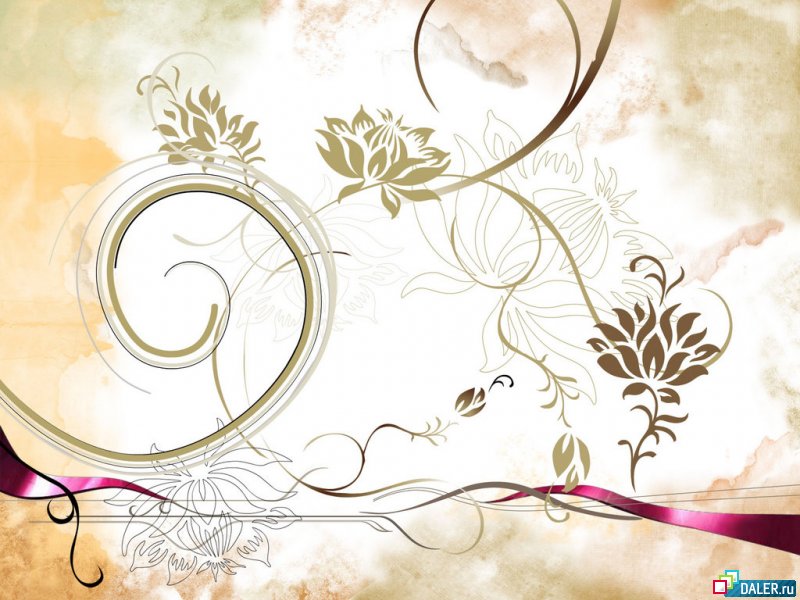 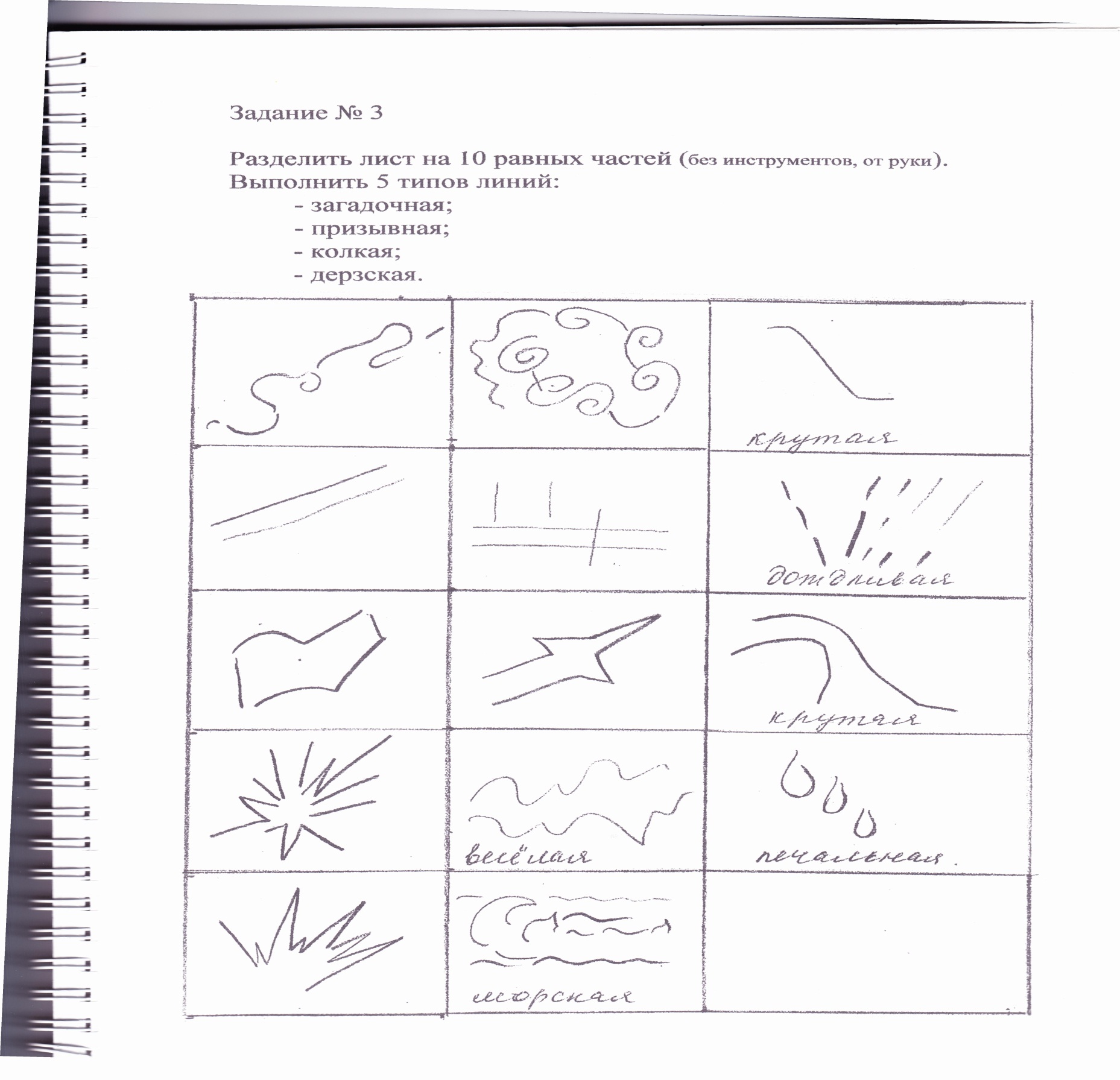 Линии бывают с различным начертательным характером.
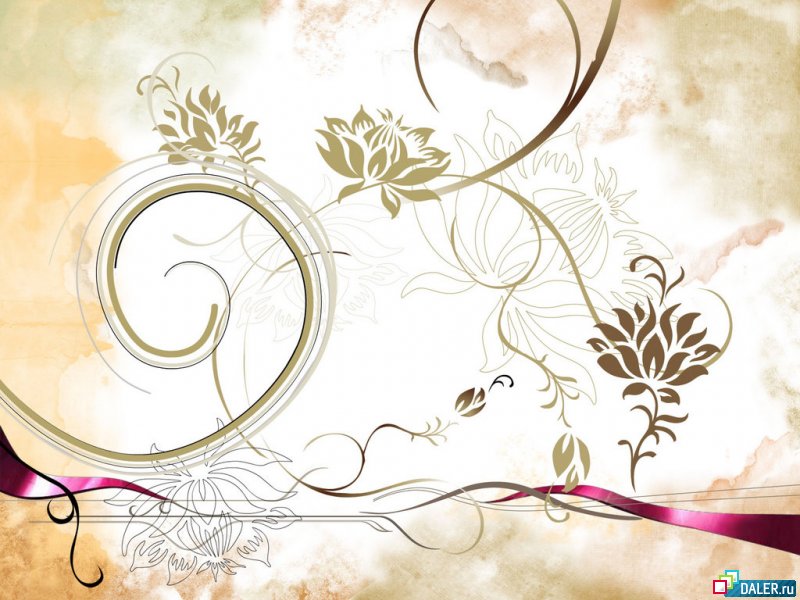 Давайте рассмотрим еще одну сторону выразительных возможностей линии, а именно - ее способность украшать рисунок.
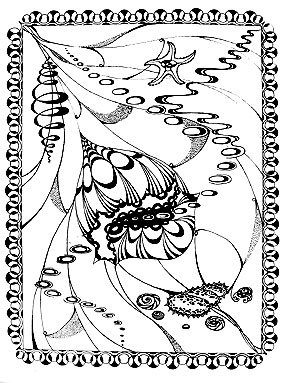 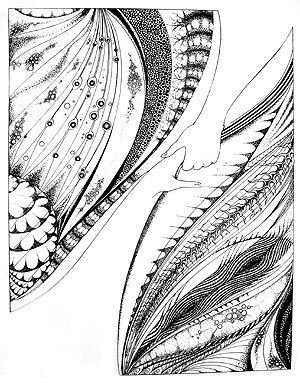 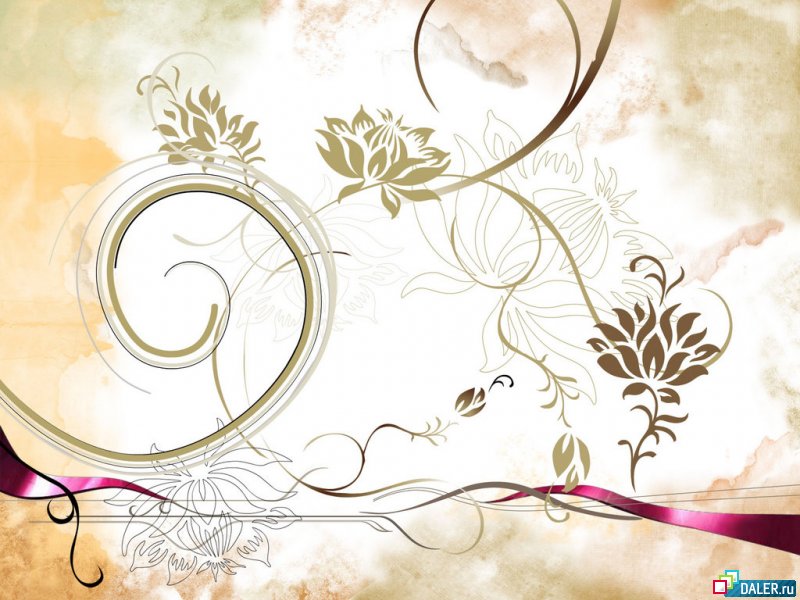 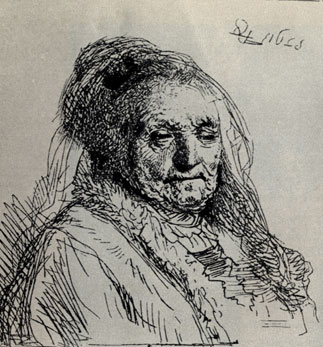 С каким разнообразием великий художник использует линию (штрих). Самые различные штрихи: то широкие и темные, то легкие и прозрачные, а то и вовсе еле уловимые, как тончайшая паутина; короткие и дробные, длинные и упругие, четкие и сглаженные; штрихи параллельные, пересекающиеся, сложно сплетающиеся друг с другом, или просто точки - все это позволяет Рембрандту решать линией самые разнообразные задачи. Портрет матери, согретый сердечным теплом, мягок и лиричен.
«Портрет матери»
Рембрандт
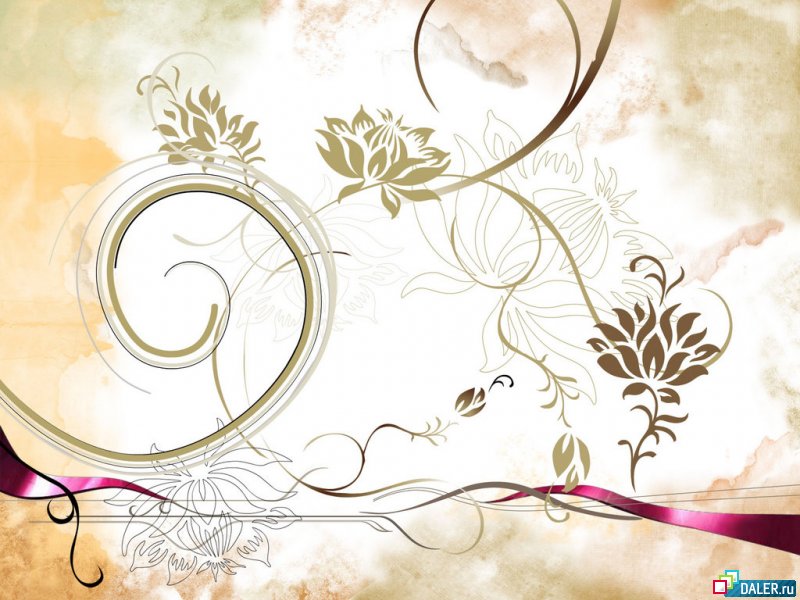 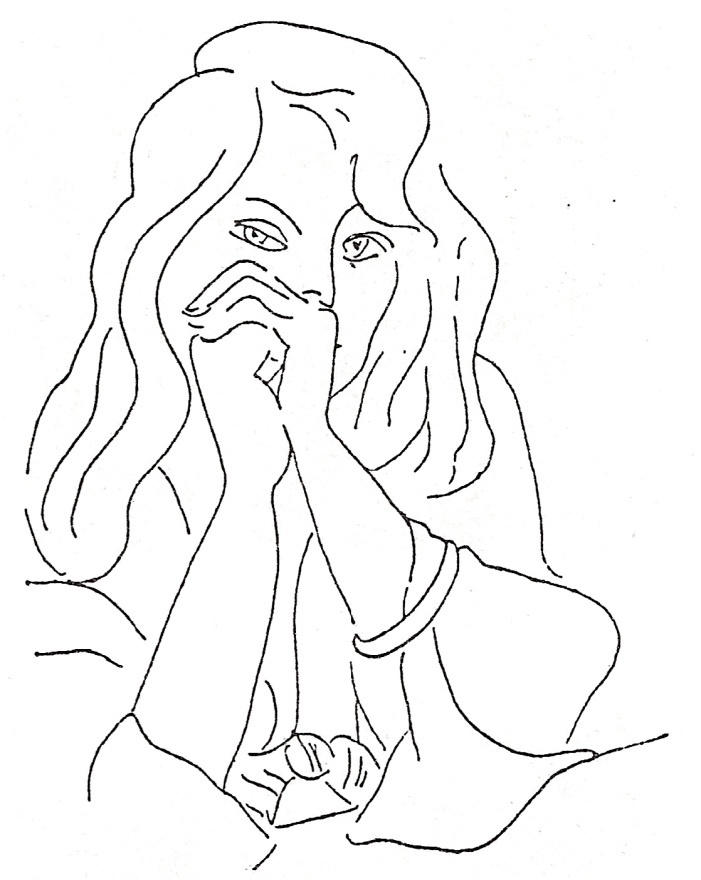 «Девушка с
 распущенными волосами»
АНРИ МАТИСС
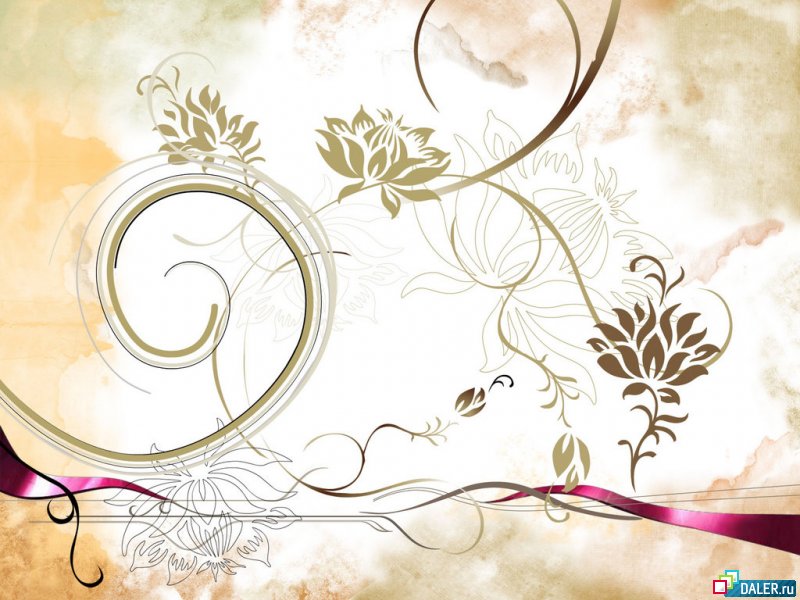 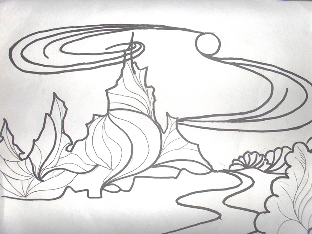 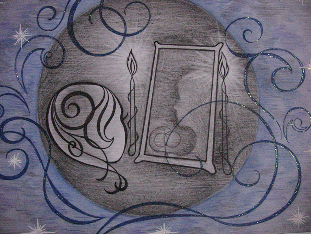 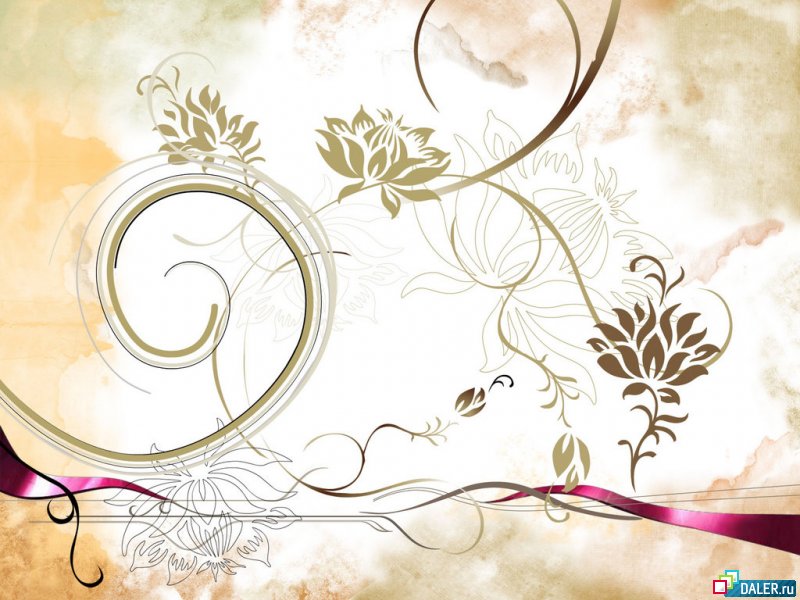 «Подводное царство»
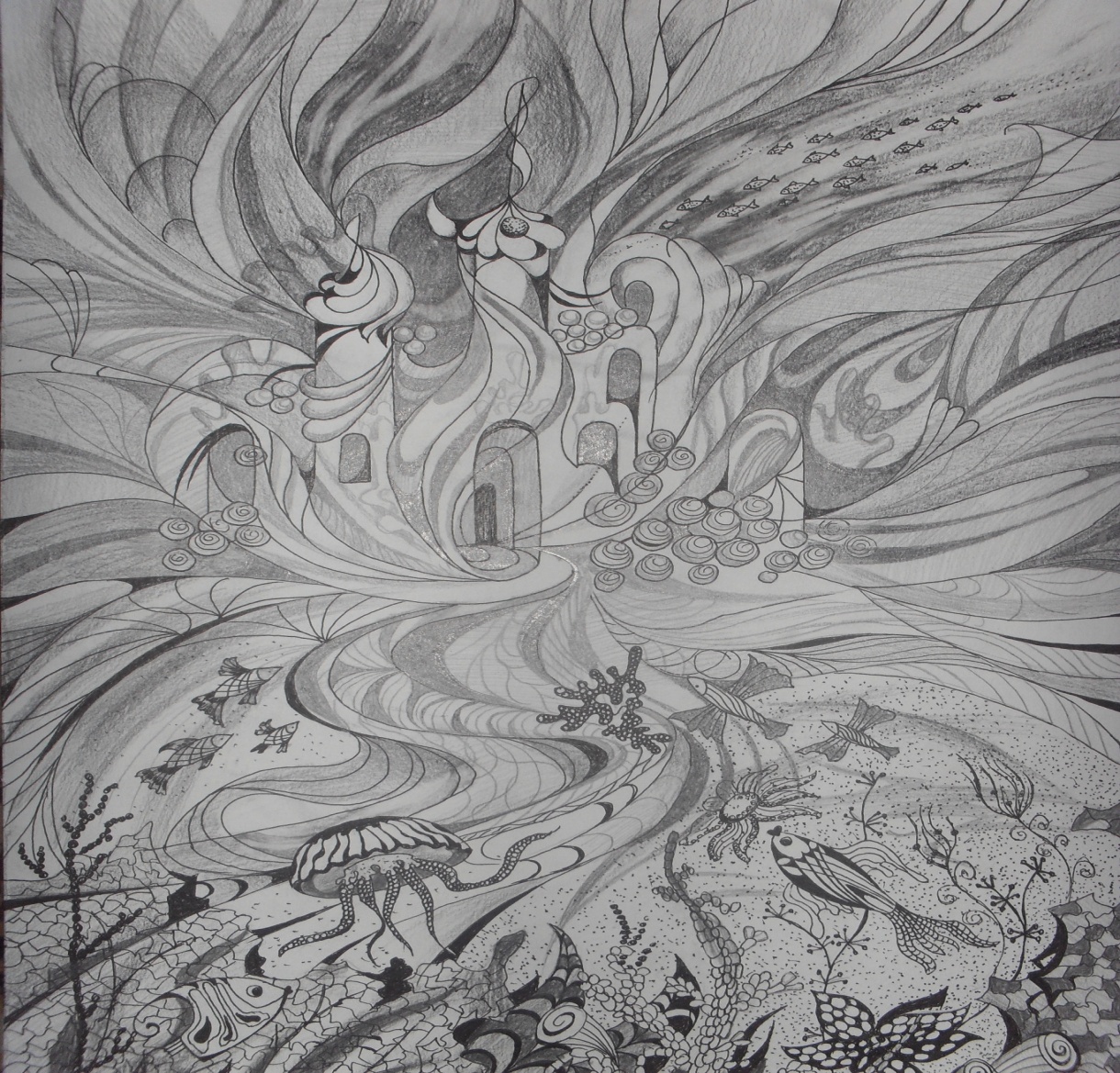 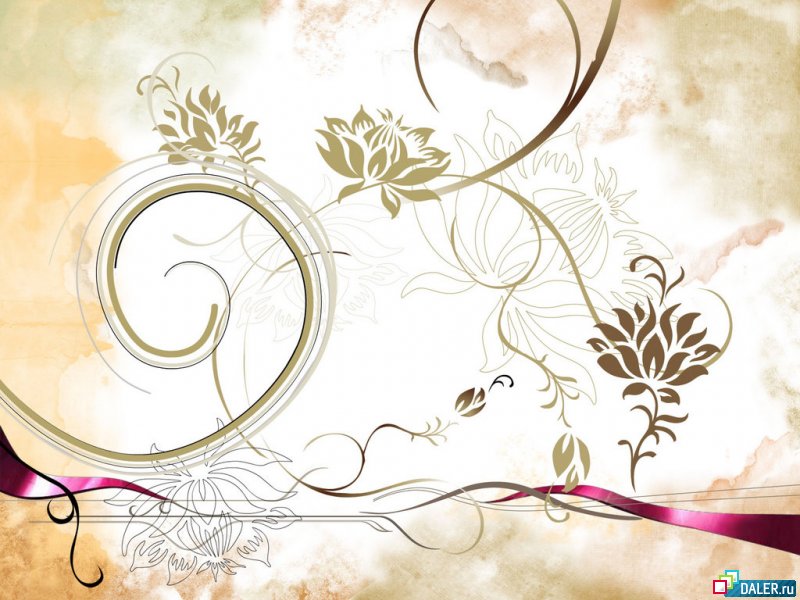 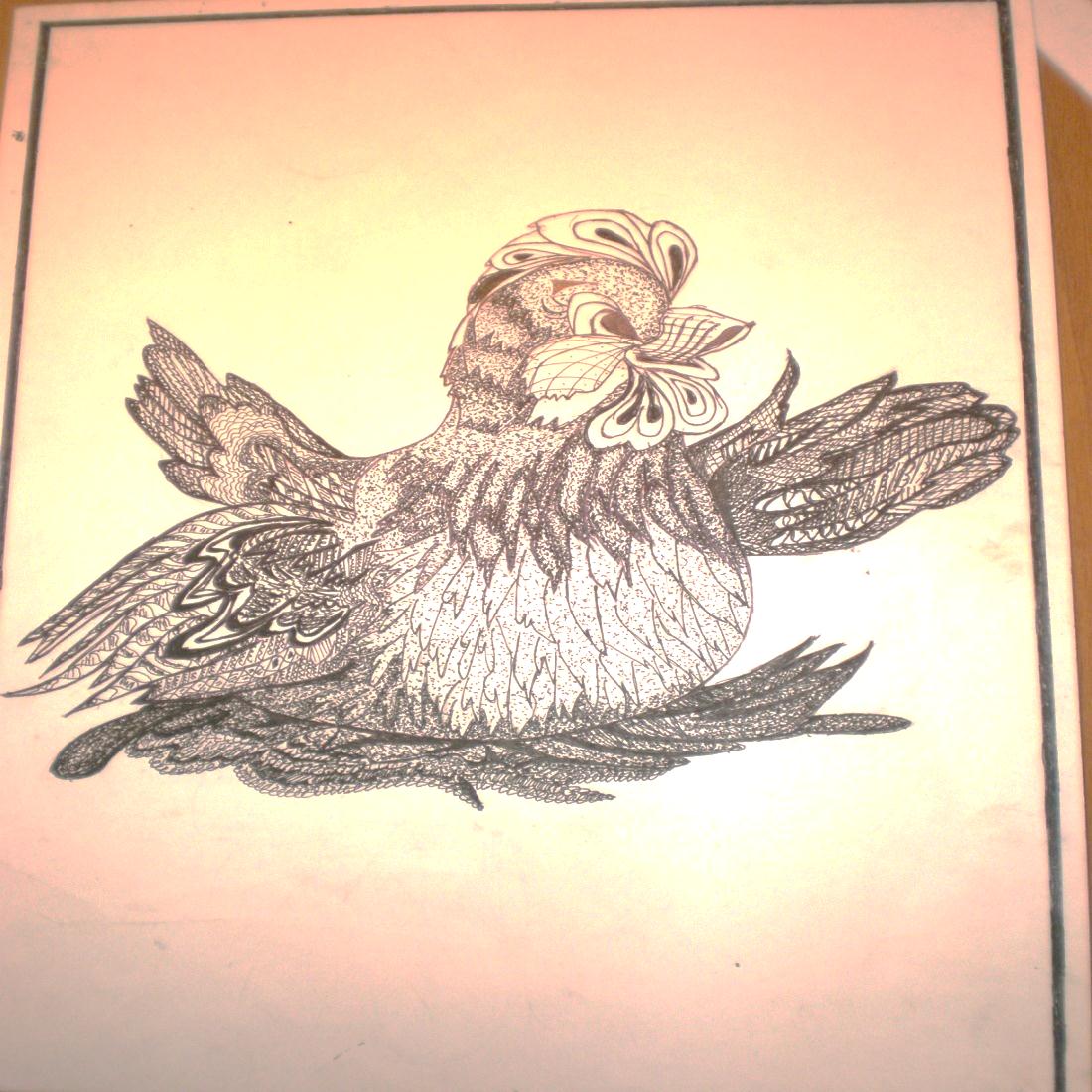 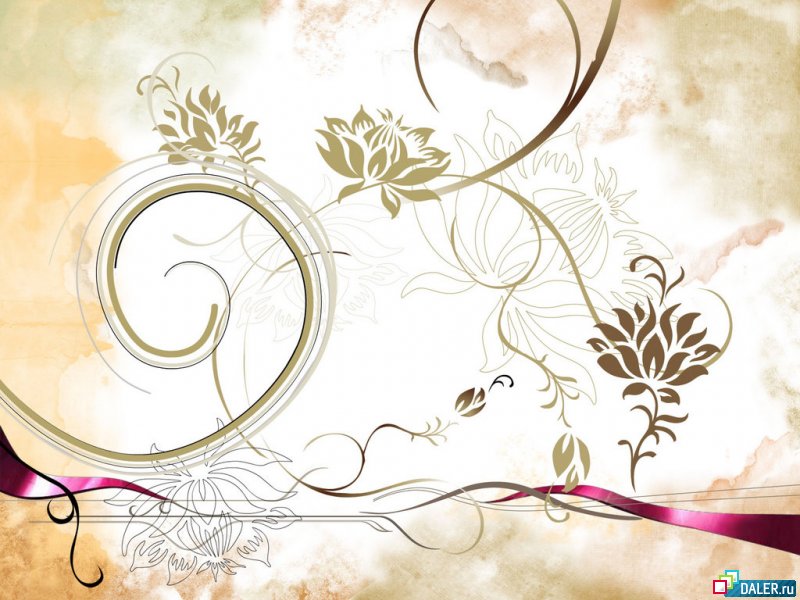 Список используемых источников
http://yandex.ru
http://subscribe.ru